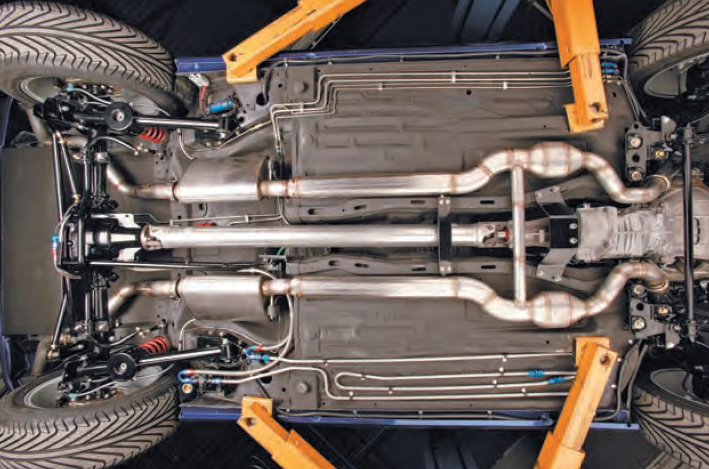 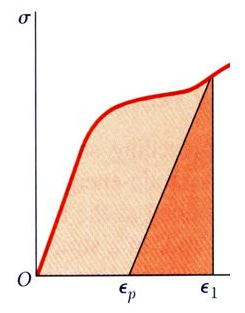 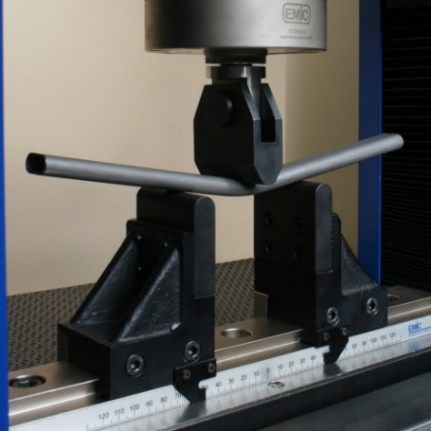 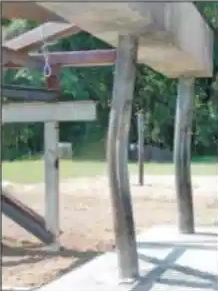 Prof. Dr. João Paulo Pascon
DEMAR / EEL / USP
LOM3101 – Mecânica dos Materiais
Semana passada (Aula 12)
5. Flambagem de colunas
5.1. Raio de giração
5.2. Carga crítica
5.3. Fórmula de Euler para colunas biarticuladas
5.4. Fatores de correção para outras condições de contorno
5.5. Projeto de colunas de aço e de alumínio
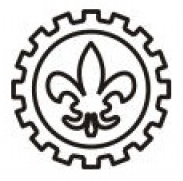 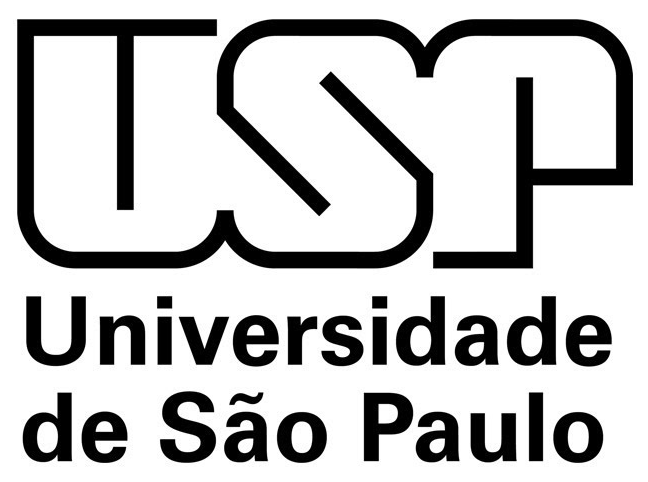 LOM3101 – Mecânica dos Materiais – Prof. Dr. João Paulo Pascon
Aula de hoje
6. Energia de deformação
6.1. Densidade de energia de deformação
6.2. Energia de deformação elástica para tensões normais
6.3. Energia de deformação elástica para tensões de cisalhamento
6.4. Projeto para carregamento por impacto
6.5. Métodos de energia para carga única
* 6.6. Teorema de Castigliano
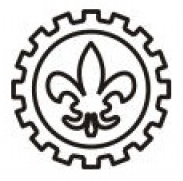 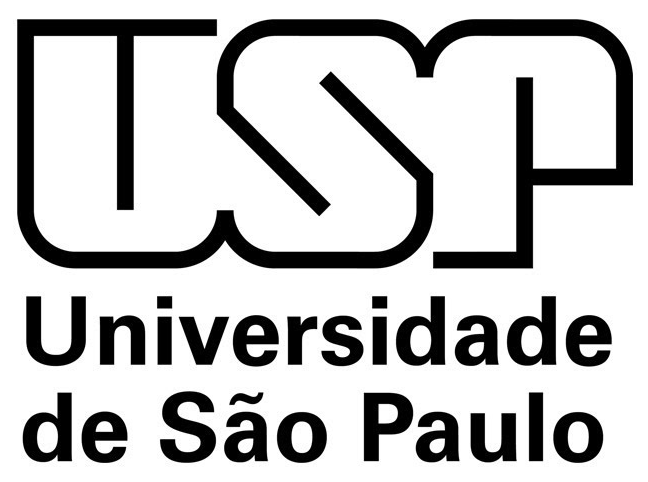 LOM3101 – Mecânica dos Materiais – Prof. Dr. João Paulo Pascon
Aula 13 – Energia de deformação
Objetivos da aula de hoje:
 Definir o conceito de energia de deformação
 Aplicar a fórmula da energia em problemas mecânicos envolvendo materiais em regime elástico-linear
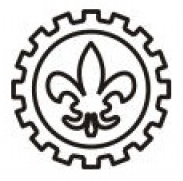 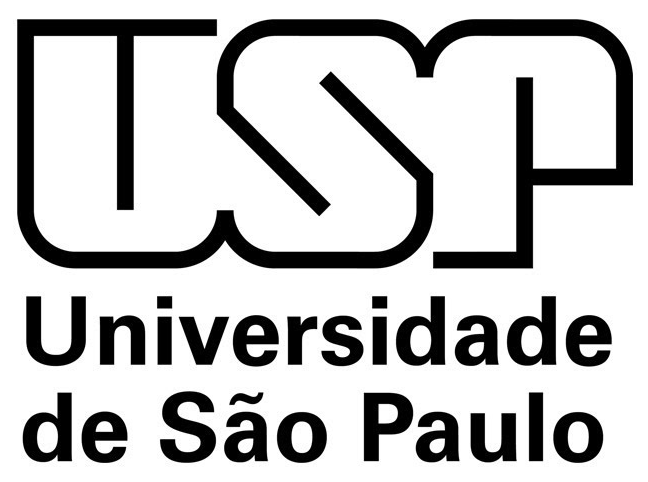 LOM3101 – Mecânica dos Materiais – Prof. Dr. João Paulo Pascon
6.1. Densidade de energia de deformação
Energia armazenada
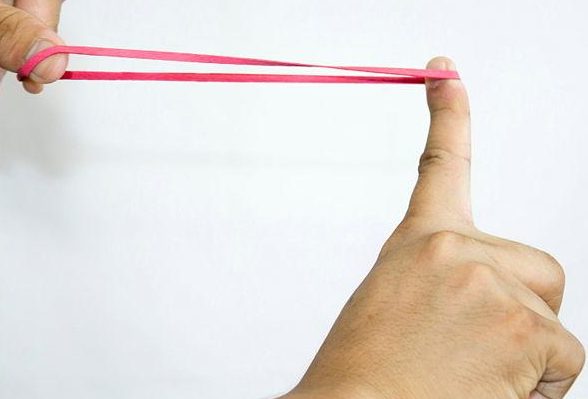 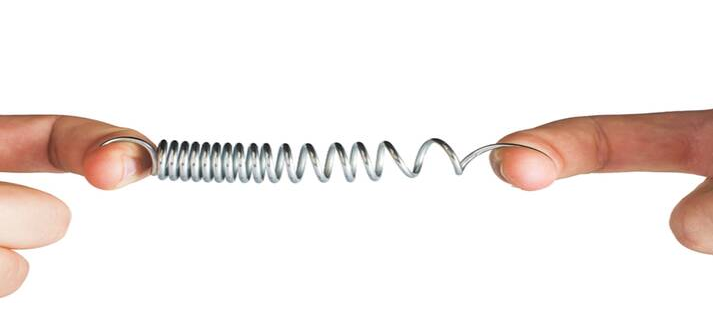 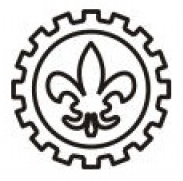 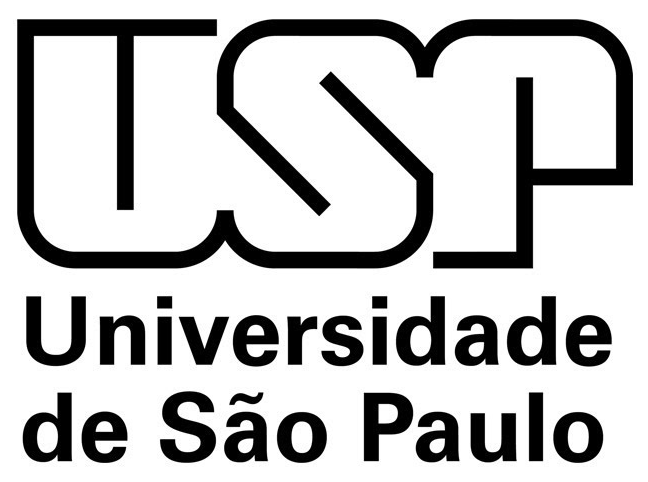 LOM3101 – Mecânica dos Materiais – Prof. Dr. João Paulo Pascon
6.1. Densidade de energia de deformação
Energia de deformação (carga axial)
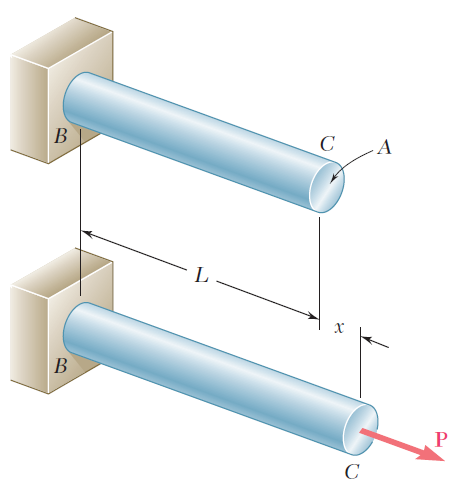 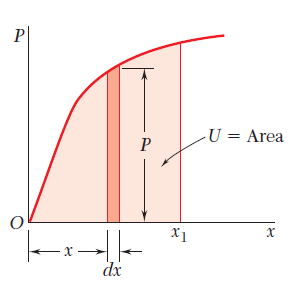 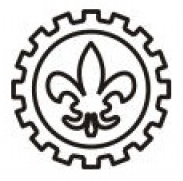 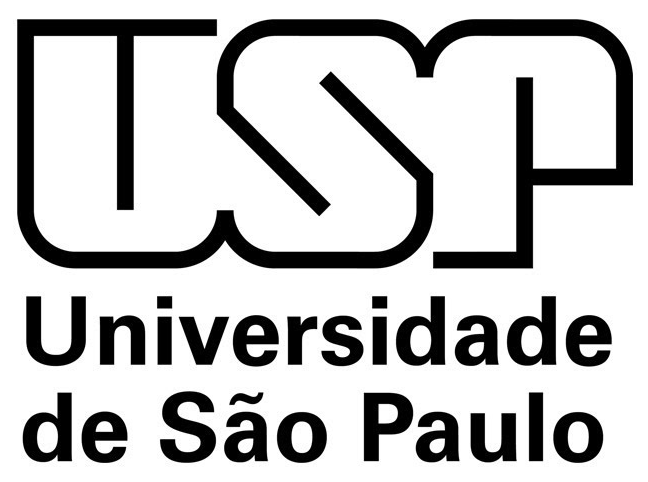 LOM3101 – Mecânica dos Materiais – Prof. Dr. João Paulo Pascon
6.1. Densidade de energia de deformação
Energia de deformação elástica (carga axial)
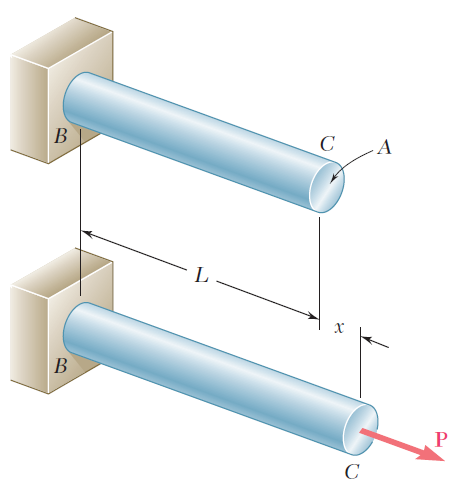 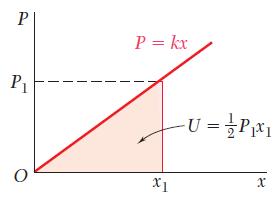 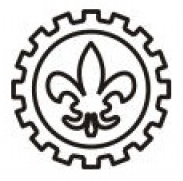 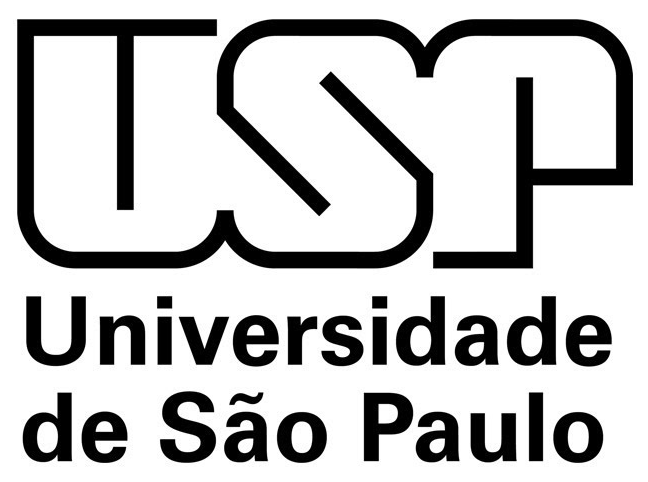 LOM3101 – Mecânica dos Materiais – Prof. Dr. João Paulo Pascon
6.1. Densidade de energia de deformação
Densidade de energia de deformação
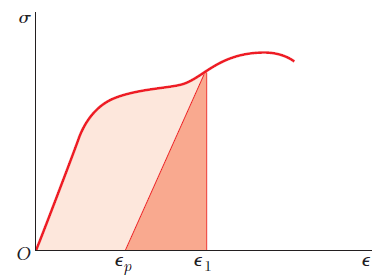 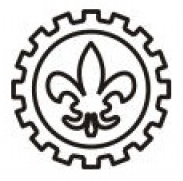 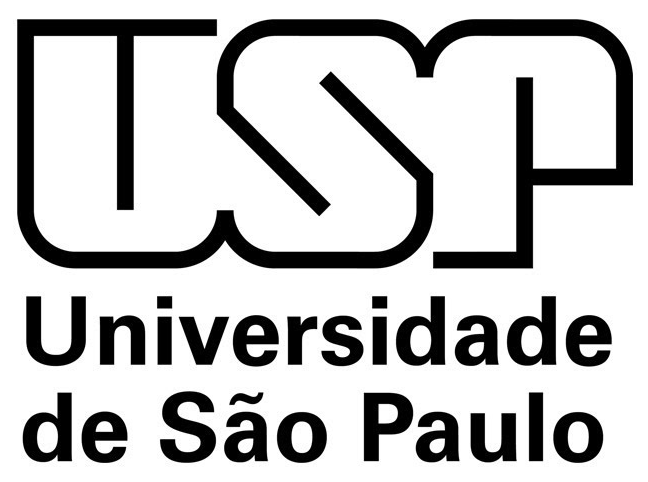 LOM3101 – Mecânica dos Materiais – Prof. Dr. João Paulo Pascon
6.1. Densidade de energia de deformação
Densidade de energia de deformação para materiais em regime elástico-linear
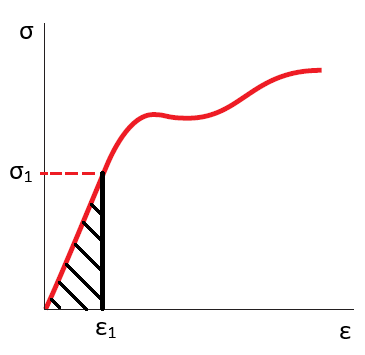 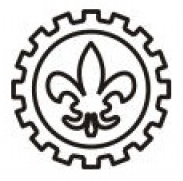 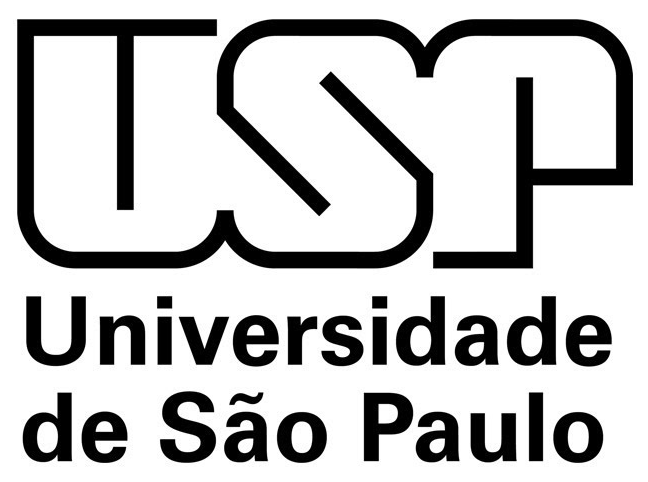 LOM3101 – Mecânica dos Materiais – Prof. Dr. João Paulo Pascon
6.1. Densidade de energia de deformação
Módulo de resiliência e módulo de tenacidade
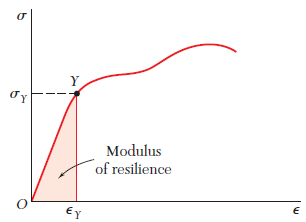 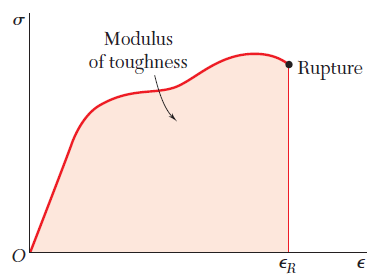 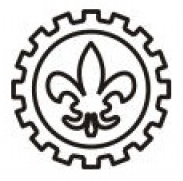 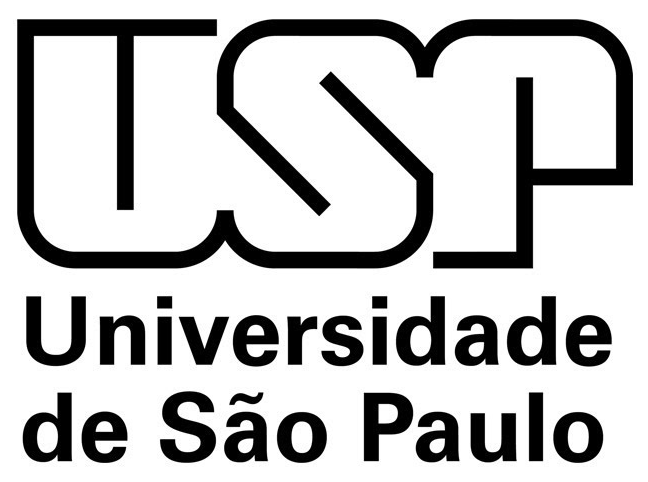 LOM3101 – Mecânica dos Materiais – Prof. Dr. João Paulo Pascon
6.1. Densidade de energia de deformação
Unidade (SI)
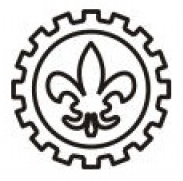 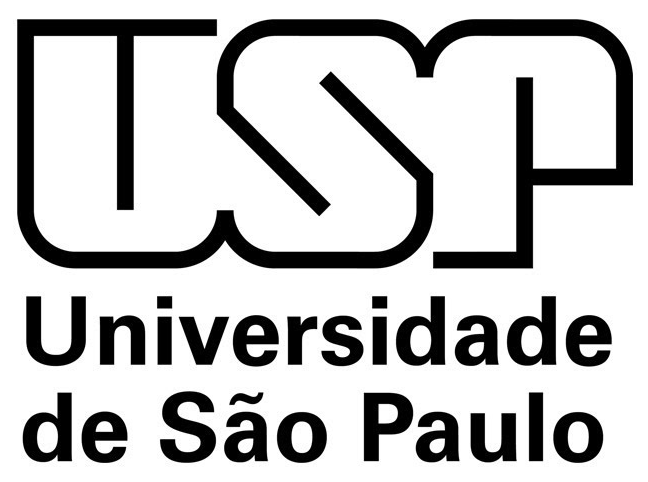 LOM3101 – Mecânica dos Materiais – Prof. Dr. João Paulo Pascon
6.1. Densidade de energia de deformação
Tensão de escoamento e módulo de resiliência
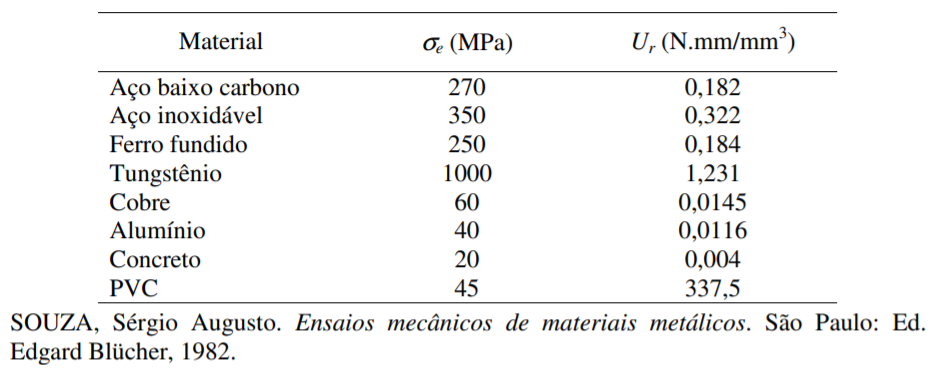 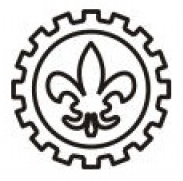 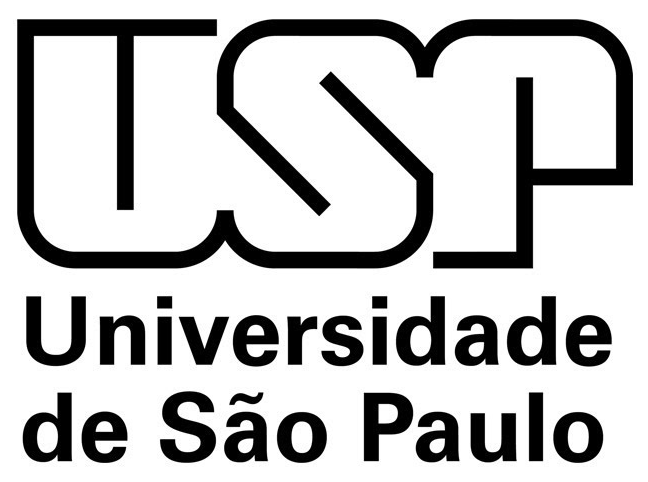 LOM3101 – Mecânica dos Materiais – Prof. Dr. João Paulo Pascon
6.2. Energia de deformação elástica para tensões normais
Tensão e deformação não uniformes
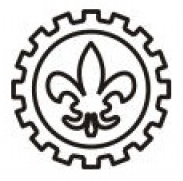 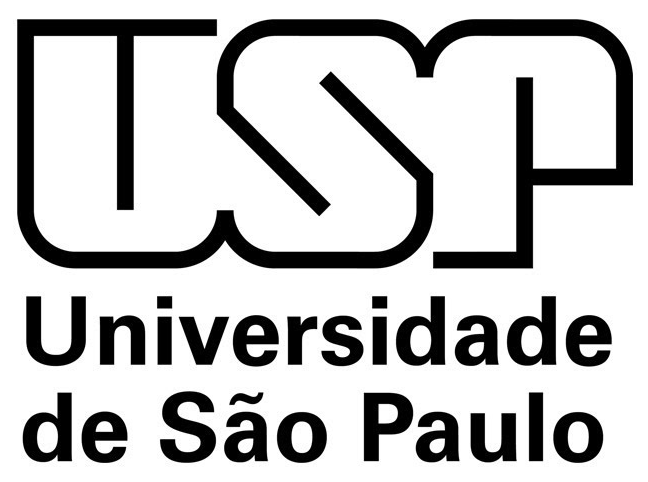 LOM3101 – Mecânica dos Materiais – Prof. Dr. João Paulo Pascon
6.2. Energia de deformação elástica para tensões normais
Teoria geral de carga axial com material elástico-linear
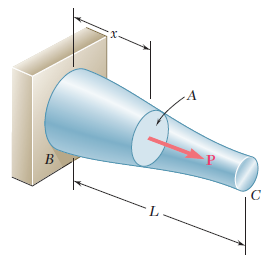 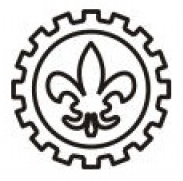 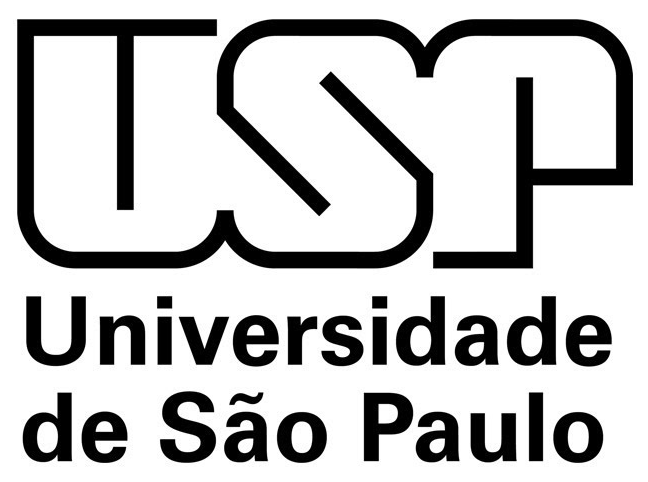 LOM3101 – Mecânica dos Materiais – Prof. Dr. João Paulo Pascon
6.2. Energia de deformação elástica para tensões normais
Caso particular elementar
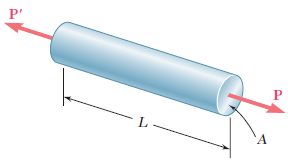 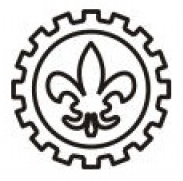 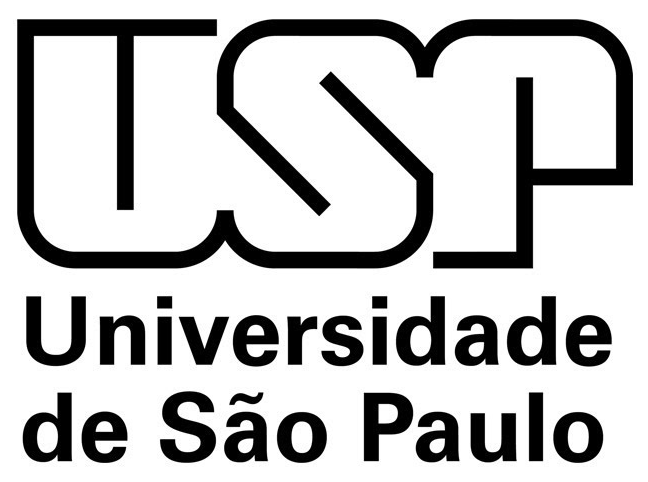 LOM3101 – Mecânica dos Materiais – Prof. Dr. João Paulo Pascon
Exemplo 6.1. Energia de deformação em carga axial
Determinar a energia de deformação (elástica) para a barra sob carga axial da figura, em função de P, L, E, A e n.
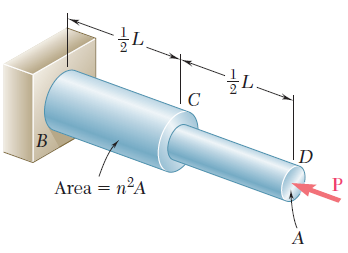 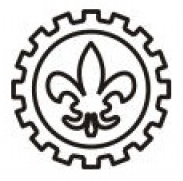 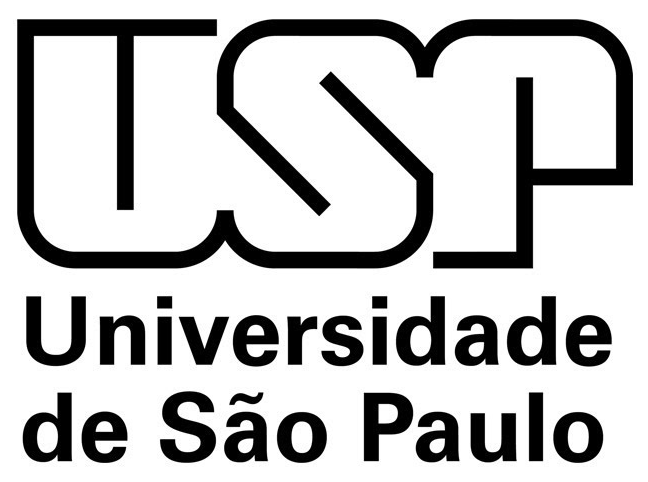 LOM3101 – Mecânica dos Materiais – Prof. Dr. João Paulo Pascon
Exemplo 6.1. Energia de deformação em carga axial
Energia de deformação (elástica)
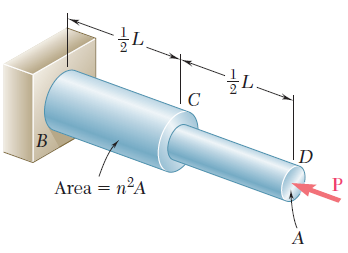 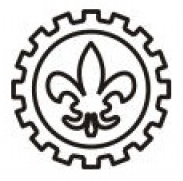 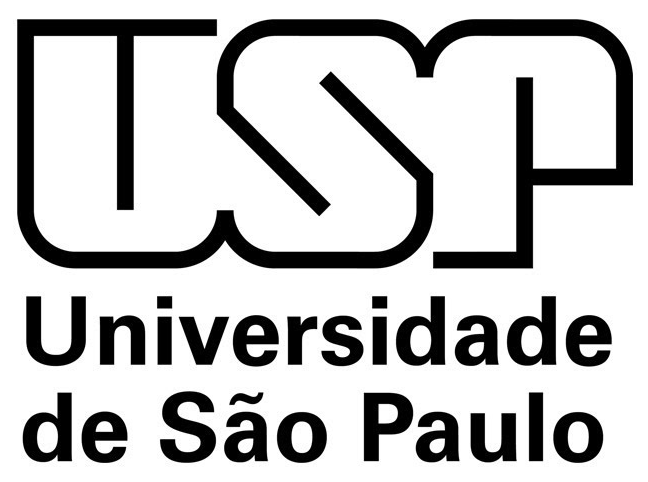 LOM3101 – Mecânica dos Materiais – Prof. Dr. João Paulo Pascon
Exemplo 6.2. Energia de deformação em carga axial
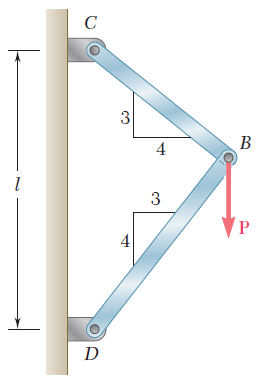 Determinar a energia de deformação (elástica) para a treliça plana da figura, considerando o mesmo material e a mesma área de seção transversal.
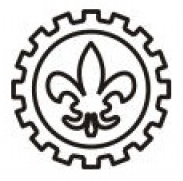 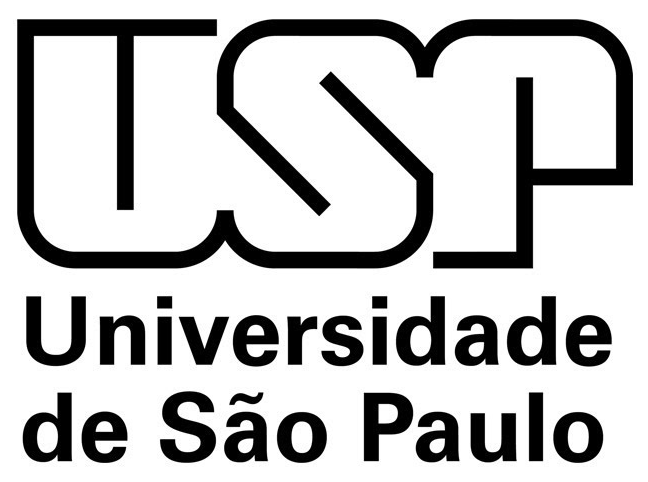 LOM3101 – Mecânica dos Materiais – Prof. Dr. João Paulo Pascon
Exemplo 6.2. Energia de deformação em carga axial
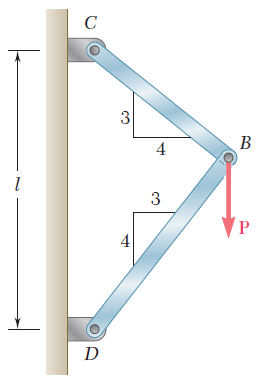 Geometria
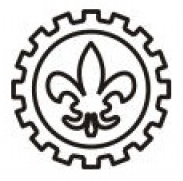 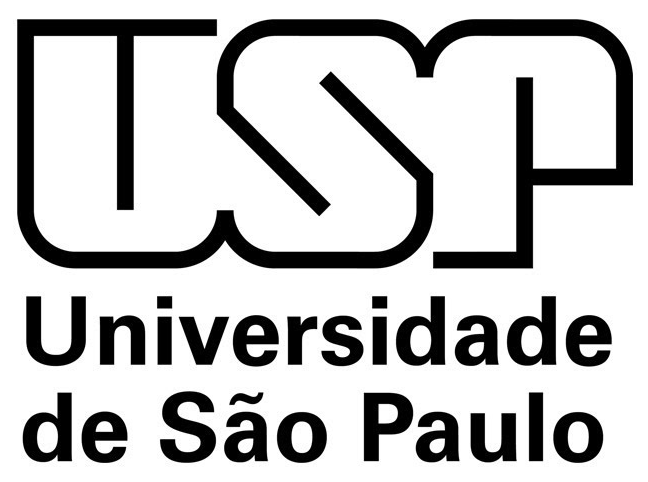 LOM3101 – Mecânica dos Materiais – Prof. Dr. João Paulo Pascon
Exemplo 6.2. Energia de deformação em carga axial
Esforço normal interno (P)
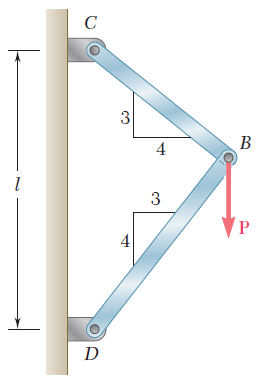 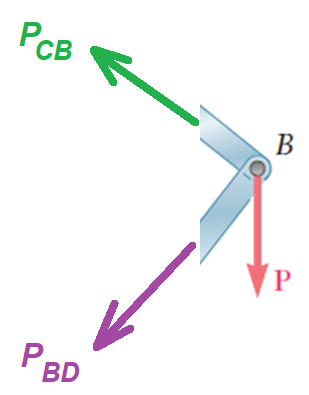 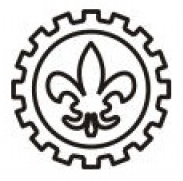 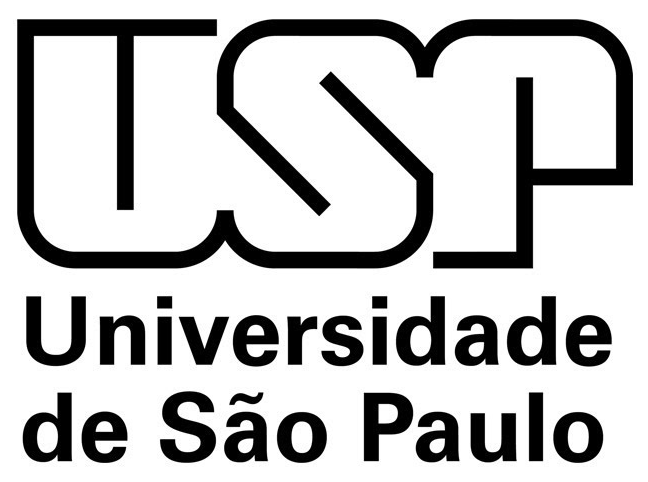 LOM3101 – Mecânica dos Materiais – Prof. Dr. João Paulo Pascon
Exemplo 6.2. Energia de deformação em carga axial
Energia de deformação (elástica)
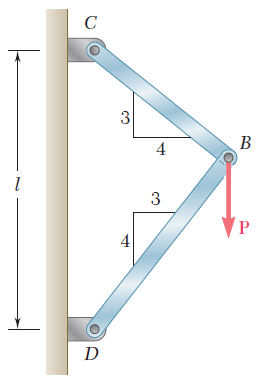 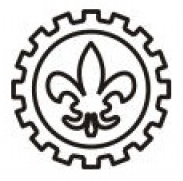 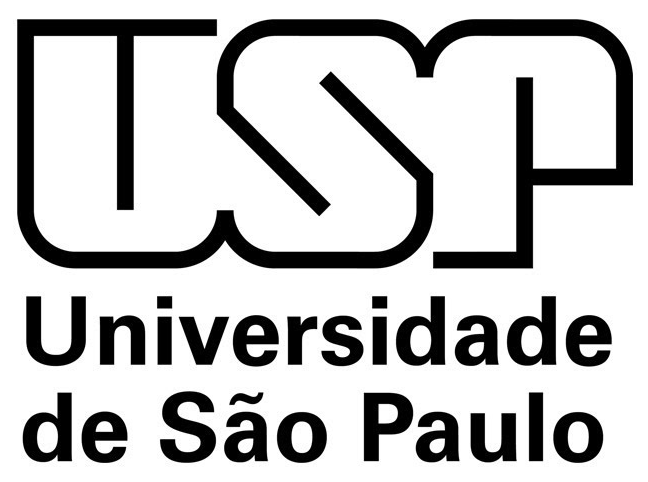 LOM3101 – Mecânica dos Materiais – Prof. Dr. João Paulo Pascon
6.2. Energia de deformação elástica para tensões normais
Flexão de vigas com material elástico-linear
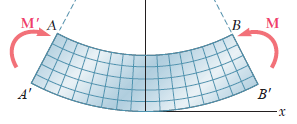 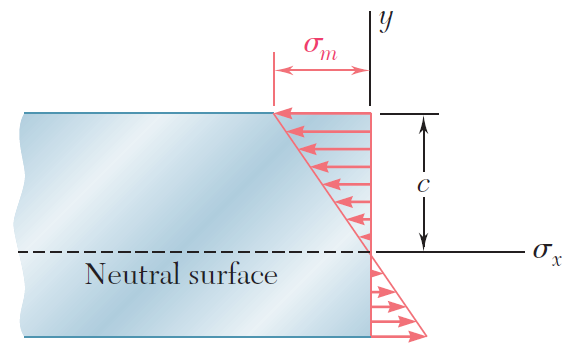 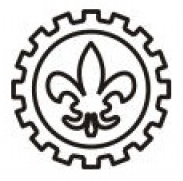 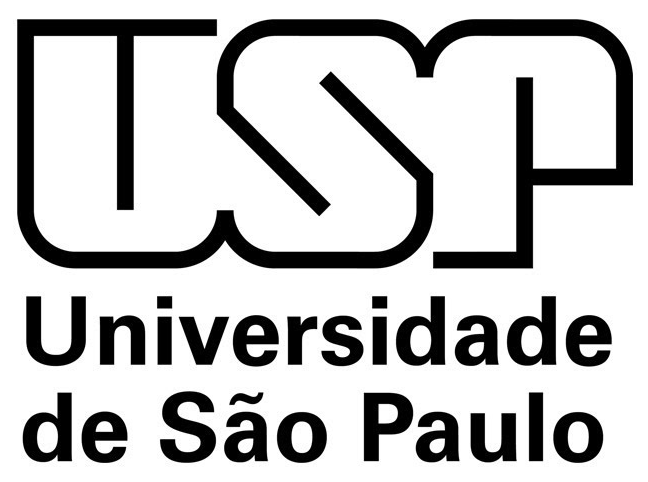 LOM3101 – Mecânica dos Materiais – Prof. Dr. João Paulo Pascon
Exemplo 6.3. Energia de deformação na flexão
Determinar a energia de deformação (elástica) para a viga em balanço da figura.
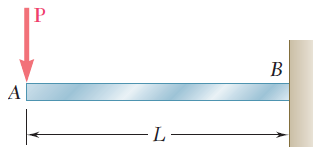 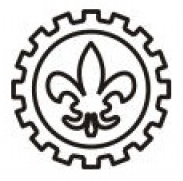 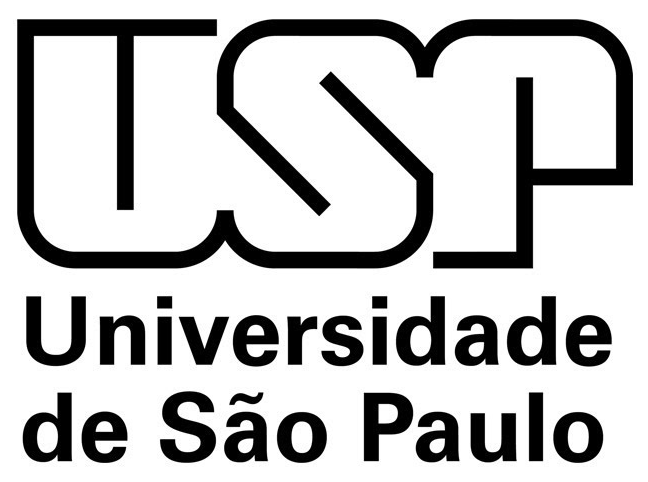 LOM3101 – Mecânica dos Materiais – Prof. Dr. João Paulo Pascon
Exemplo 6.3. Energia de deformação na flexão
Determinar a energia de deformação (elástica)
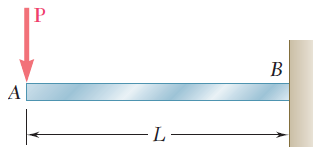 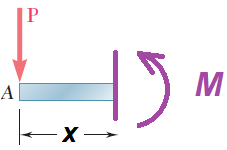 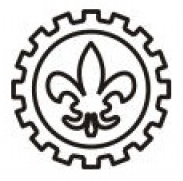 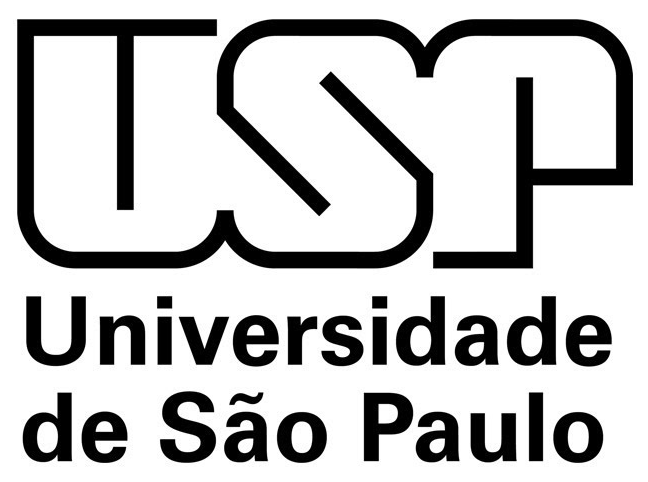 LOM3101 – Mecânica dos Materiais – Prof. Dr. João Paulo Pascon
6.3. Energia de deformação elástica para tensões de cisalhamento
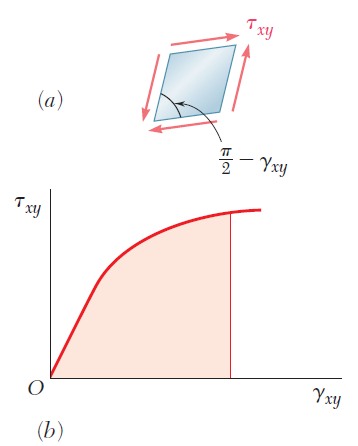 Tensão normal

Cisalhamento
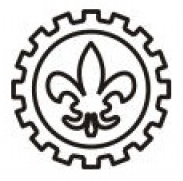 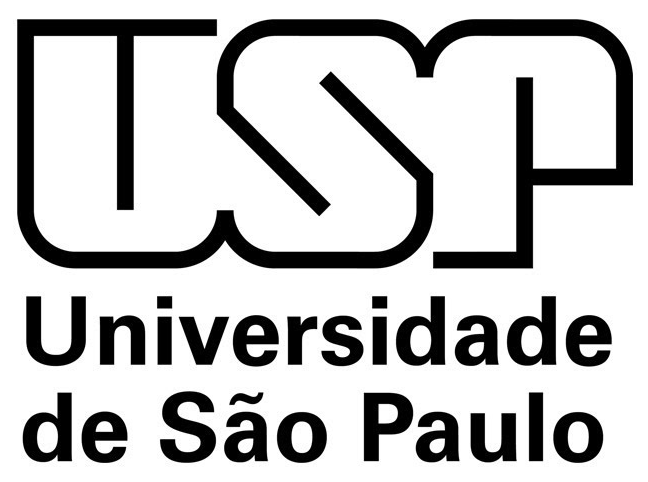 LOM3101 – Mecânica dos Materiais – Prof. Dr. João Paulo Pascon
6.3. Energia de deformação elástica para tensões de cisalhamento
Material em regime elástico-linear
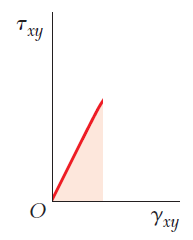 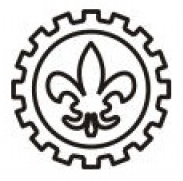 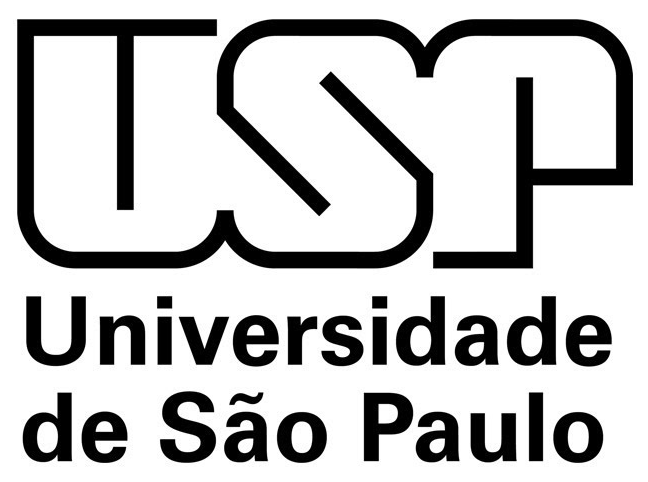 LOM3101 – Mecânica dos Materiais – Prof. Dr. João Paulo Pascon
6.3. Energia de deformação elástica para tensões de cisalhamento
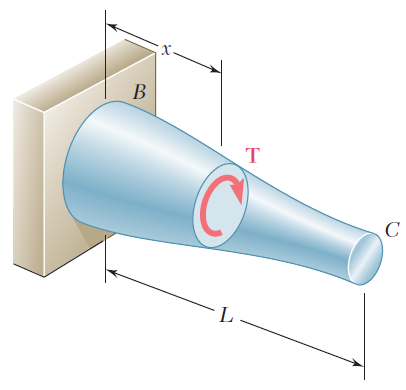 Torção de eixos com material elástico-linear
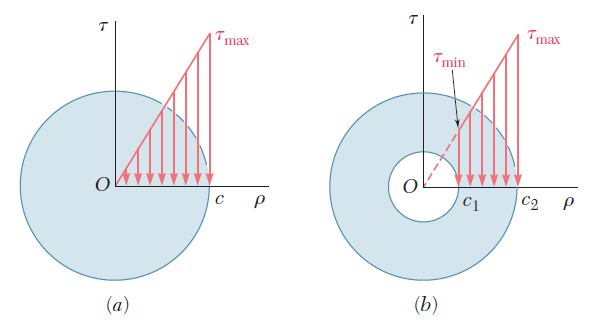 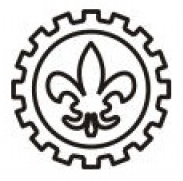 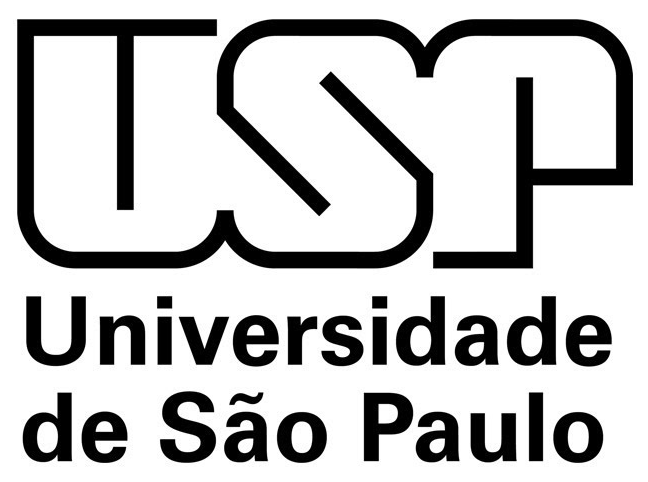 LOM3101 – Mecânica dos Materiais – Prof. Dr. João Paulo Pascon
Exemplo 6.4. Energia de deformação na torção
Determinar a energia de deformação (elástica) para o eixo sob torção da figura abaixo.
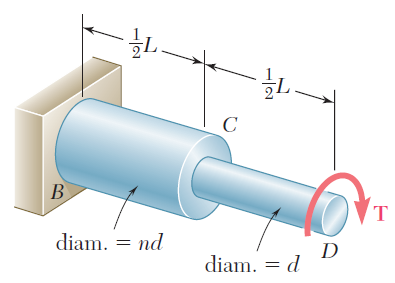 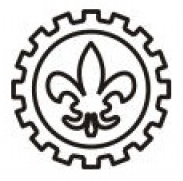 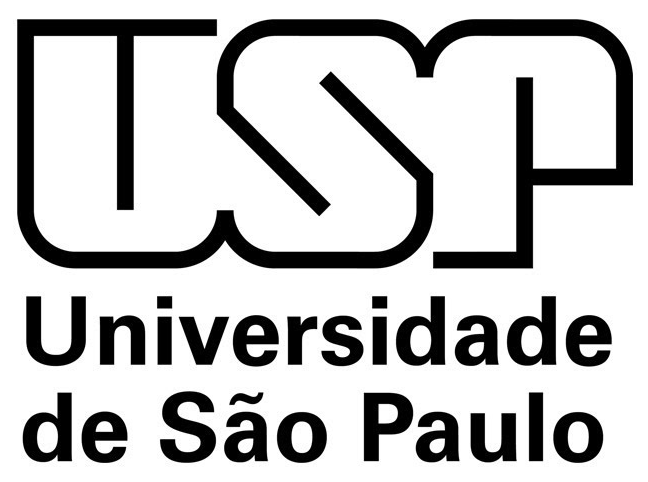 LOM3101 – Mecânica dos Materiais – Prof. Dr. João Paulo Pascon
Exemplo 6.4. Energia de deformação na torção
Energia de deformação (elástica)
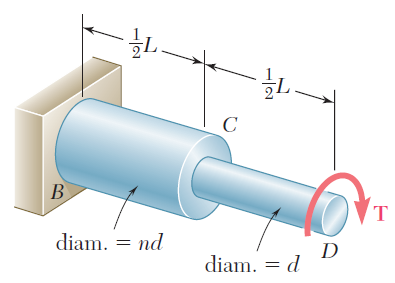 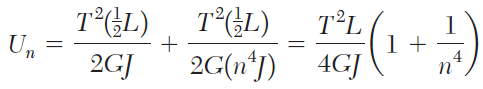 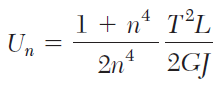 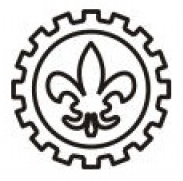 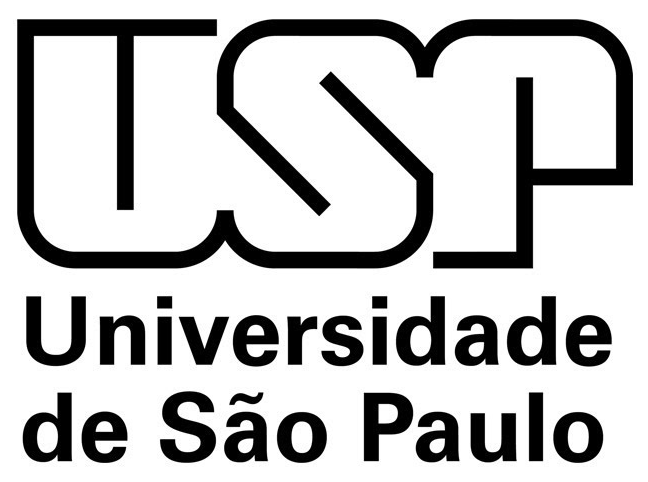 LOM3101 – Mecânica dos Materiais – Prof. Dr. João Paulo Pascon
Exemplo 6.5. Energia de deformação na flexão simples
Determinar a energia de deformação (elástica) para a viga em balanço abaixo.
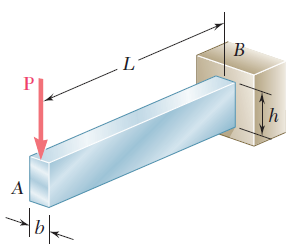 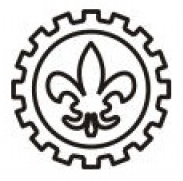 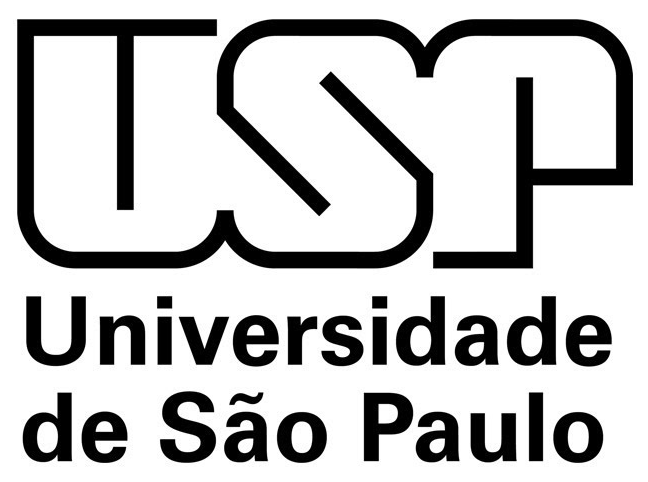 LOM3101 – Mecânica dos Materiais – Prof. Dr. João Paulo Pascon
Exemplo 6.5. Energia de deformação na flexão simples
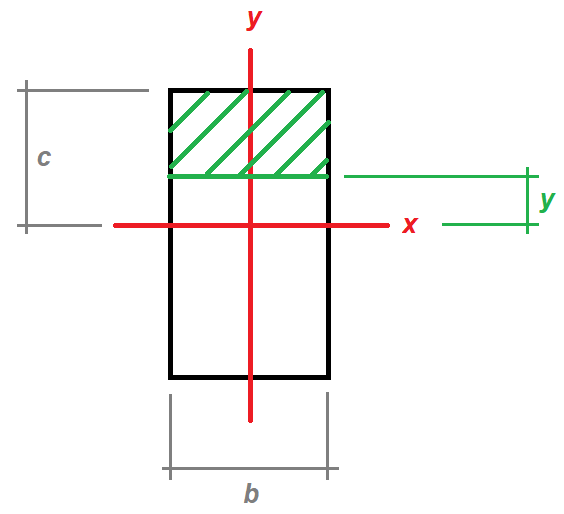 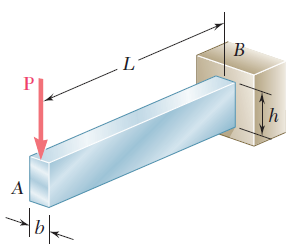 Cisalhamento na flexão
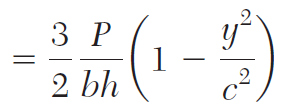 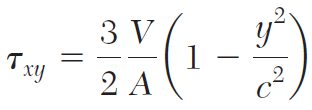 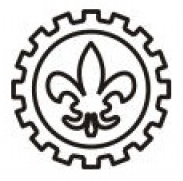 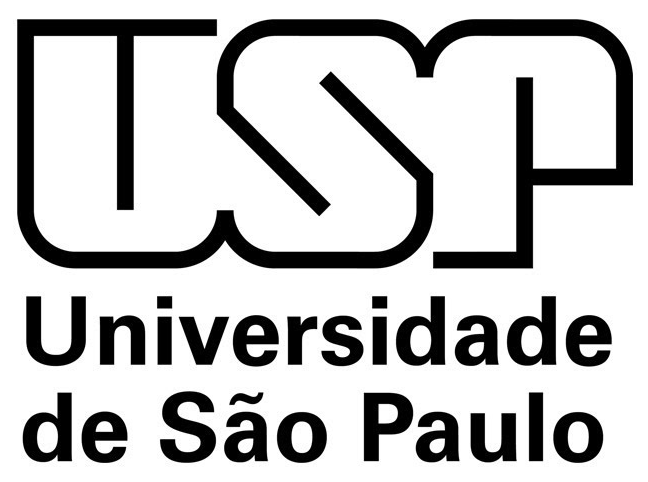 LOM3101 – Mecânica dos Materiais – Prof. Dr. João Paulo Pascon
Exemplo 6.5. Energia de deformação na flexão simples
Cisalhamento na flexão
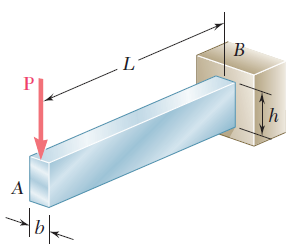 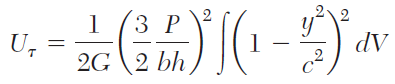 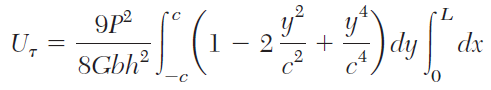 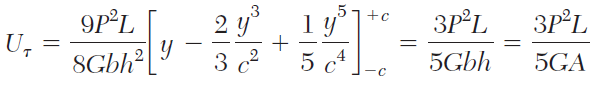 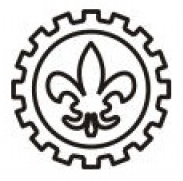 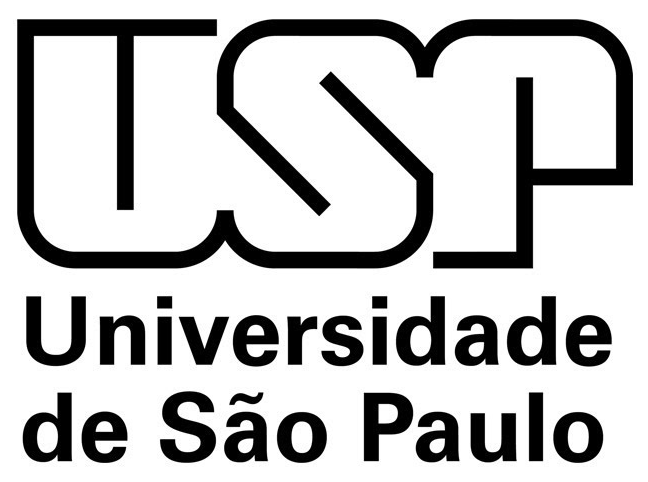 LOM3101 – Mecânica dos Materiais – Prof. Dr. João Paulo Pascon
Exemplo 6.5. Energia de deformação na flexão simples
Comparação entre as energias
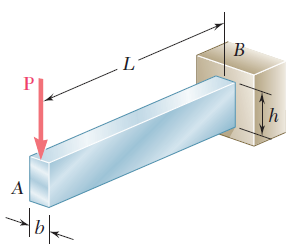 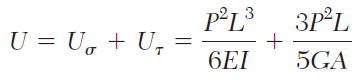 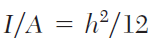 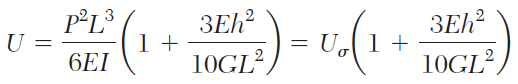 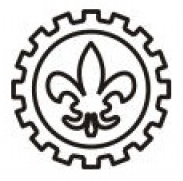 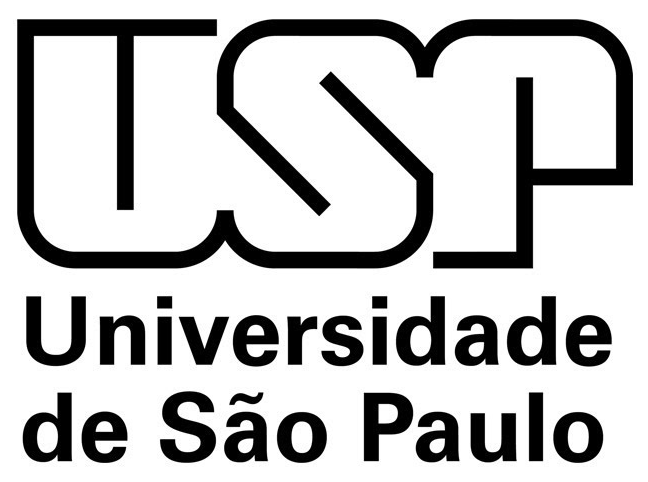 LOM3101 – Mecânica dos Materiais – Prof. Dr. João Paulo Pascon
Próxima aula
6.4. Projeto para carregamento por impacto
6.5. Métodos de energia para carga única
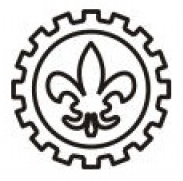 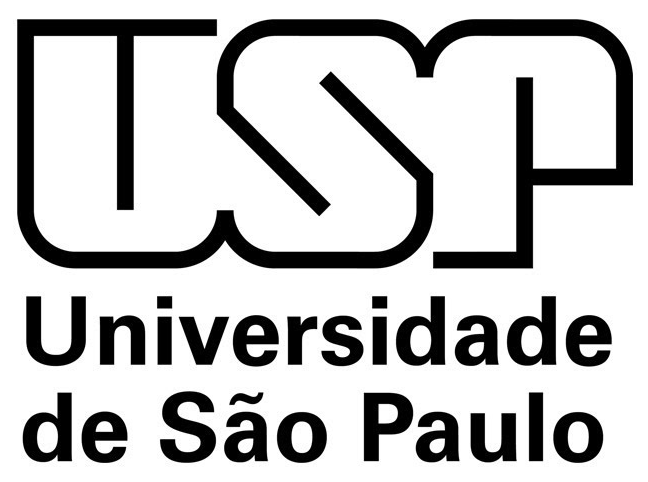 LOM3101 – Mecânica dos Materiais – Prof. Dr. João Paulo Pascon